Additive Explanations
Shapley Values
Approximations
Experiments
Extensions
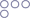 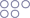 A Unified Approach to Interpreting Model  Predictions
Scott Lundberg and Su-In Lee
Max Nadeau, Max Li, and Xander Davies


February 22, 2023
Max Nadeau, Max Li, and Xander Davies
A Unified Approach to Interpreting Model Predictions
Additive Explanations
Shapley Values
Approximations
Experiments
Extensions
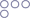 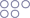 Outline
Additive Explanations
Overview and relation to LIME  Desiderata
Shapley Values
Introduction to Shapley values  Removing features
Approximations
Experiments
Extensions
Global interpretability  Inner interpretability
Max Nadeau, Max Li, and Xander Davies
A Unified Approach to Interpreting Model Predictions
Additive Explanations	Shapley Values	Approximations	Experiments	Extensions
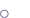 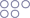 Overview and relation to LIME
Introduction to Additive Feature Attribution Methods
This paper unifies 6 previous methods for local interpretability  (i.e. explaining the output of a model f on a particular input  x ) as “additive feature attribution methods”, (AFAMs).
An additive feature attribution method consists of:
An enumeration of the features present in x
A protocol for “removing some of the features” from x , and  therefore a definition of “the input that has no features”, here  called y .
An approximation of f (x ) called g (x ′), and an approximation
of f (y ) called g (y ′)
A partition of g (x ′) − g (y ′) among the enumerated features of  x , indicating how important each feature was for the  model’s output on x .
The importance of a feature i  is denoted ϕi , so
Σi ϕi  = g (x ′) − g (y ′)
Max Nadeau, Max Li, and Xander Davies
A Unified Approach to Interpreting Model Predictions
Additive Explanations	Shapley Values	Approximations	Experiments	Extensions
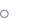 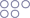 Overview and relation to LIME
LIME as an Additive Feature Attribution Method
You all remember LIME from the last presentation.
LIME (for explaining a classification of some image x ) is an  AFAM.
The set of superpixels is the set of features of x
We remove a superpixel (i.e. feature) by replacing its pixels  with grey. So the image containing no features is all grey.  LIME outputs a function g that approximates f (x ) and f (y )  as g (x ′) and g (y ′).
g provides a weighting gi for the importance of each superpixel
in determining f (x ); these serve as the ϕi .
Max Nadeau, Max Li, and Xander Davies
A Unified Approach to Interpreting Model Predictions
Additive Explanations	Shapley Values	Approximations	Experiments	Extensions
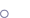 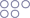 Overview and relation to LIME
DeepLIFT as an Additive Feature Attribution Method
DeepLIFT is another local interpretability method, proposed  in (Shrikumar et al., 2019).
DeepLIFT (for explaining a classification of some image x ) is  an AFAM.
The set of pixels is the features of x .
We pick some “reference value” to serve as y , the image with  no features. Removing a feature of x consists of setting a pixel  to the value of that pixel in the reference image.
DeepLIFT doesn’t approximate f (x ) and f (y ), it just uses
g (x ′) = f (x ) and g (y ′) = f (y ).
DeepLIFT calculates a value C∆xi ∆o for each pixel xi such that
Σ
C	= f (x ) − f (y ). Each C
represents the
∆x ∆o	∆x ∆o
i	i
i
importance of xi  to classification f (x ).
Max Nadeau, Max Li, and Xander Davies
A Unified Approach to Interpreting Model Predictions
Additive Explanations	Shapley Values	Approximations	Experiments	Extensions
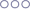 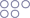 Desiderata
Desiderata for Additive Feature Attribution Methods
They propose three desirable properties for an AFAM.  Local accuracy: g (x ′) = f (x ). As we saw on the last two  slides, DeepLIFT meets this criterion but LIME does not  necessarily.
Consistency: For some input x , let x \ i denote “removing  feature i from x ”. Let z be an alternative input produced by  removing some of x ’s features. Suppose you have two models,   f and f ′. If, ∀z , f (z ) − f (z \ i ) ≥ f ′(z ) − f ′(z \ i ), then our  AFAM should have ϕi (f , x ) ≥ ϕi (f ′, x ).
In other words, if including feature i in the input always makes
a bigger difference in model f than in model f ′, then the  AFAM should give a higher importance ϕi for the model f  than for f ′.
Missingness: This third criterion is described as “really just a  minor book-keeping property”, so we’ll ignore it.
Max Nadeau, Max Li, and Xander Davies
A Unified Approach to Interpreting Model Predictions
Additive Explanations	Shapley Values	Approximations	Experiments	Extensions
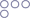 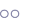 Introduction to Shapley values
Cooperative games
Suppose we have a game with d players, where each player  can choose whether or not to cooperate.
Assume a reward function g : P([d ]) → R. If S ⊂ [d ] is the  set of players that choose to cooperate, then the group  receives reward g (S ).
We want to determine how much each player “contributes” to  the reward. However, the marginal contribution of player i  may depend on which other players have also chosen to  cooperate. g does not need to be monotonic!
Max Nadeau, Max Li, and Xander Davies
A Unified Approach to Interpreting Model Predictions
Additive Explanations	Shapley Values	Approximations	Experiments	Extensions
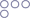 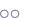 Introduction to Shapley values
Shapley values
Maybe we can just take the average of player i ’s marginal  contribution over all subsets. In fact, this calculation gives player  i ’s Banzhaf power index:
Σ
1  2d −1
g (S ⊔ {i }) − g (S )	(1)
S ⊂[d ]\{i }
The Shapley value reweights the marginal contributions based on  the size of the subset S :
	
d −1
Σ
Σ
−1
1
d	j
d − 1

g (S ⊔ {i }) − g (S ) 	(2)
j=0	S ⊂[d ]\{i },  |S |=j
or, equivalently, Σσ∈Sd  g (σ([σ(i )])) − g (σ([σ(i ) − 1]))
Max Nadeau, Max Li, and Xander Davies
A Unified Approach to Interpreting Model Predictions
Additive Explanations	Shapley Values	Approximations	Experiments	Extensions
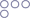 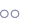 Introduction to Shapley values
From games to local interpretability
Suppose that for some input x , a model produces prediction  f (x ), and we would like to measure how “important” each  feature was for the model prediction. We can treat the  features as players in a cooperative game, and ask how much  each contributed to the output.
However, to prompt the model, we need to provide all the  input features S . How do we measure what the model would  have predicted if it only had access to a subset of the features?
In other words, the function g : P([d ]) → R is not well-defined.
Max Nadeau, Max Li, and Xander Davies
A Unified Approach to Interpreting Model Predictions
Additive Explanations	Shapley Values	Approximations	Experiments	Extensions
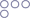 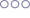 Removing features
Previously proposed: separate models
In “Shapley regression values,” for every subset of features  S ⊂ [d ], we can train a model fS  that tries to predict the  labels.
The resulting Shapley values are a good metric for how  important each feature is for good prediction of the labels.
However, they do not provide interpretability for the specific  model f we were working with, i.e. what f might do without  any information about the features in [d ] ⊂ S might be very  different than optimal prediction.
Max Nadeau, Max Li, and Xander Davies
A Unified Approach to Interpreting Model Predictions
Additive Explanations	Shapley Values	Approximations	Experiments	Extensions
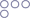 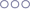 Removing features
Feature ablation
We want to capture what our particular model on f would do  if it had no access to features [d ] ⊂ S .
This notion is captured by the expectation of the model  output given features S .
E [f (x ) | xS ]
We can approximate this quantity by sampling over the  conditional distribution:
(3)
N
Σ
1
N
f (x (i )),  x (i )  ∼ x |x
(4)
S
i =1
Max Nadeau, Max Li, and Xander Davies
A Unified Approach to Interpreting Model Predictions
Additive Explanations
Shapley Values
Approximations
Experiments
Extensions
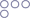 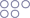 Model Agnostic: Feature independence
Computing SHAP values requires calculating 2d differences
g (s ⊔ {i }) − g (s).
One way to improve this is to assume features are  independent, ∀S
E [f (x ) | xS ] = ExS¯|xS [f (x )] ≈ ExS¯ [f (x )]  We can then estimate SHAP values via sampling
(5)
approximations (the Shapley sampling values method) which  require fewer than 2d difference calculations.
But, still requires lots of computations.
Max Nadeau, Max Li, and Xander Davies
A Unified Approach to Interpreting Model Predictions
Additive Explanations
Shapley Values
Approximations
Experiments
Extensions
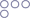 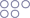 Model Agnostic: Kernel SHAP via LIME
LIME: The kernel weights (πx′ ), loss function (L), and  simplicity function (Ω) proposed in LIME aren’t consistent  with our desired properties (local accuracy & consistency).
We can adjust these choices to fix that, forming the Shapely  kernel:

Ω(g ) = 0,	(6)
(M − 1)
′
π ′
z	=
,	(7)
x
(M choose  |z ′|) |z ′| (M − |z ′|)
Σ
2
′	′
′
L (f , g, π  ′ ) =
f   h	z	− g   z	π  ′     z	,
(8)
x
x
x
z′∈Z
where |z ′| is the number of non-zero elements in z ′.
Max Nadeau, Max Li, and Xander Davies
A Unified Approach to Interpreting Model Predictions
Additive Explanations
Shapley Values
Approximations
Experiments
Extensions
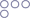 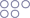 Model Agnostic: Kernel SHAP (cont.)
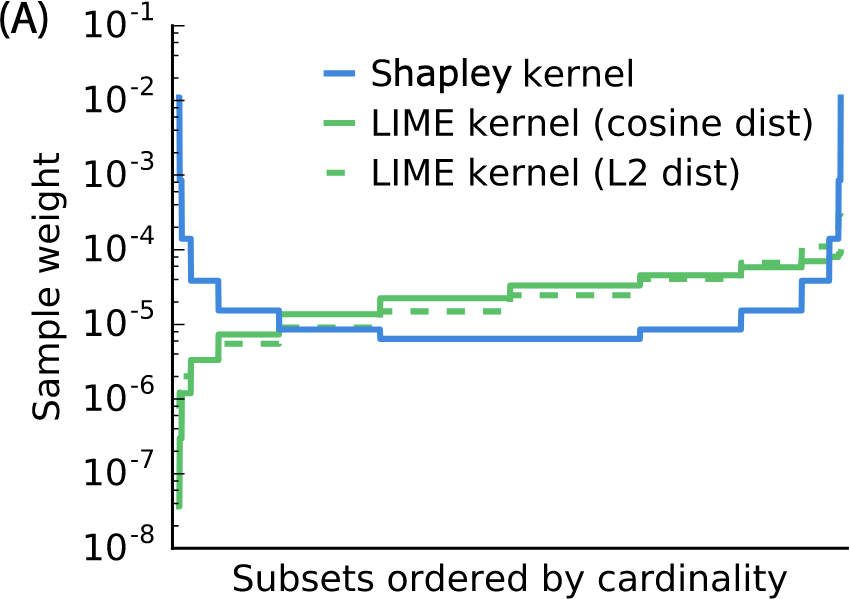 Max Nadeau, Max Li, and Xander Davies
A Unified Approach to Interpreting Model Predictions
Additive Explanations
Shapley Values
Approximations
Experiments
Extensions
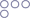 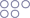 Model Agnostic: Kernel SHAP (cont.)
We can consider LIME’s feature removing protocol an  approximation of SHAP values that assumes f is linear (eek),  so that E [f (x ) | xS ] = f (x ∗), where
(
x	if i ∈ S
i
∗
x =
(9)
i
E [xi ]	otherwise
Since we can solve for g in (8) as a weighted linear regression  problem, we have a regression-based, model-agnostic  estimation of SHAP values!
This is more efficient than previously, since we jointly solve for  SHAP values.
Max Nadeau, Max Li, and Xander Davies
A Unified Approach to Interpreting Model Predictions
Additive Explanations
Shapley Values
Approximations
Experiments
Extensions
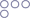 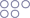 Model-Specific Approximations: Linear SHAP
We can do better by looking for model-specific  approximations.
If the model is affine and we assume feature independence,  feature i ’s importance for x is its difference from the mean  multiplied by its weight.
Σ
M
j=1
That is, if f (x ) =
wjxj  + b, then ϕ0(f , x ) = b and
ϕi (f , x ) = wj (xj  − E [xj ])
Max Nadeau, Max Li, and Xander Davies
A Unified Approach to Interpreting Model Predictions
Additive Explanations
Shapley Values
Approximations
Experiments
Extensions
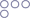 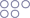 Model-Specific Approximations: Deep SHAP
DeepLift approximates SHAP values assuming that the input  features are independent of one another and the deep model is  linear, since it:
linearizes the non-linear components of a network  (”heuristically chosen”)
replaces values with a reference value, which we can consider
E [x ] (like LIME)
Currently, this satisfies local accuracy (and missingness), but  not consistency.
We can choose new linearizations which satisfy consistency →
Deep SHAP!
Max Nadeau, Max Li, and Xander Davies
A Unified Approach to Interpreting Model Predictions
Additive Explanations
Shapley Values
Approximations
Experiments
Extensions
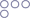 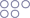 User Experiments
The authors run a experiment in which they tell a story about  people playing a cooperative game, and find that human  assignments of credit align better with SHAP’s assignment  than with LIME’s or DeepLIFT’s.
This is a very different setting from attribution in neural  networks, seemingly selected to make SHAP look good, so  this experiment is unimpressive evidence that SHAP aligns  with human intuition for NN credit assignment.
Max Nadeau, Max Li, and Xander Davies
A Unified Approach to Interpreting Model Predictions
Additive Explanations
Shapley Values
Approximations
Experiments
Extensions
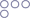 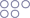 Class Difference Experiments
Using an image of an “8” and an MNIST classifier, the  authors identified which pixels (according to SHAP, LIME,  and DeepLIFT) are most important for the model’s log-odds  (i.e. logit difference) of 8 versus 3.
Removing the pixels identified by SHAP produced larger  changes in log-odds from 8 to 3 than the other methods.
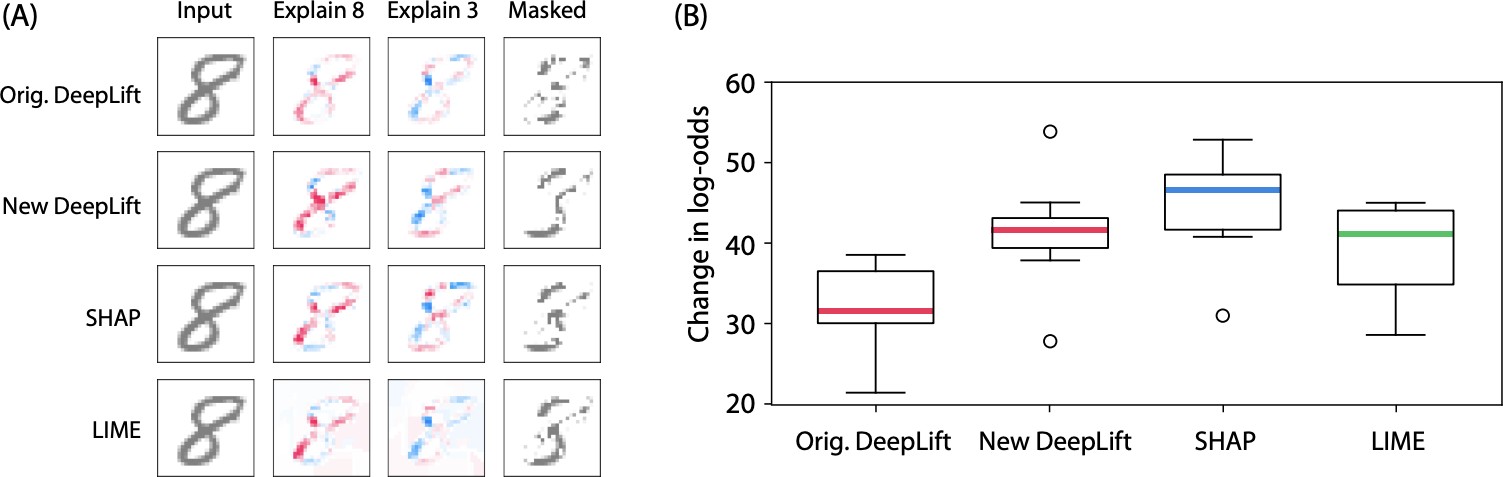 Max Nadeau, Max Li, and Xander Davies
A Unified Approach to Interpreting Model Predictions
Additive Explanations	Shapley Values	Approximations	Experiments	Extensions
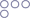 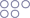 Global interpretability
Shapley values for the whole model
Rather than attributing Shapley values for the model’s prediction  on a particular value x , we can instead attribute Shapley values for  the model’s prediction over the entire input distribution. Naively,  we can define g : P([d ]) → R by g (S ) = E [E [f (x )|xS ]], which  reduces trivially to E [f (x )] by Adam’s law. Instead, to capture the  amount of the model’s behavior we can explain with only a subset  of the features, we need to impose a symmetric loss function, for  instance
g (S ) = Var(E [f (x ) | xS ])
Methods that do this include SAGE (Covert et al, 2020) and  Shapley Effects (Owen, 2014).
Max Nadeau, Max Li, and Xander Davies
A Unified Approach to Interpreting Model Predictions
Additive Explanations	Shapley Values	Approximations	Experiments	Extensions
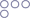 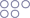 Inner interpretability
Neuron Shapley
We can treat neurons as features (Ghorbani and Zou, 2020). This  paper uses zero ablation.
We can also use multi-armed bandit sampling algorithms to  estimate Shapley values.
Max Nadeau, Max Li, and Xander Davies
A Unified Approach to Interpreting Model Predictions